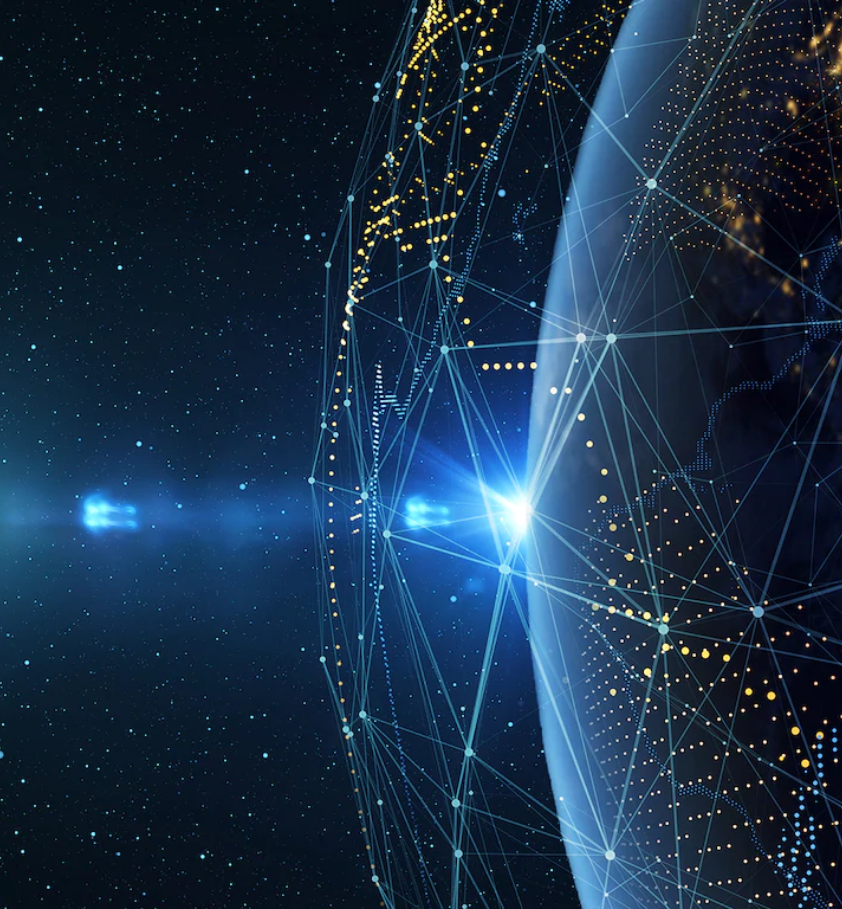 Seguridad digital para nuevos modelo de servicios financieros
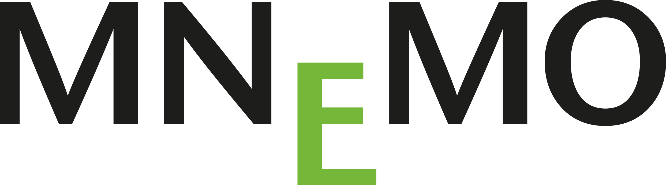 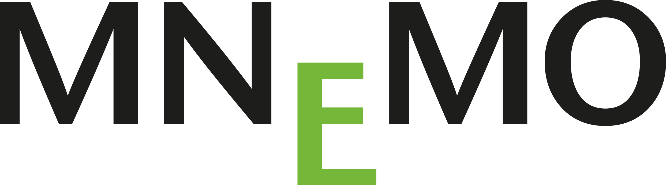 INDICE
Análisis - Estructura y necesidades de los modelos de negocio digitales 
Contexto - Riesgos de seguridad del cliente en una relación digital modelo.
Diseño - Servicios operativos para abordar los puntos de riesgo
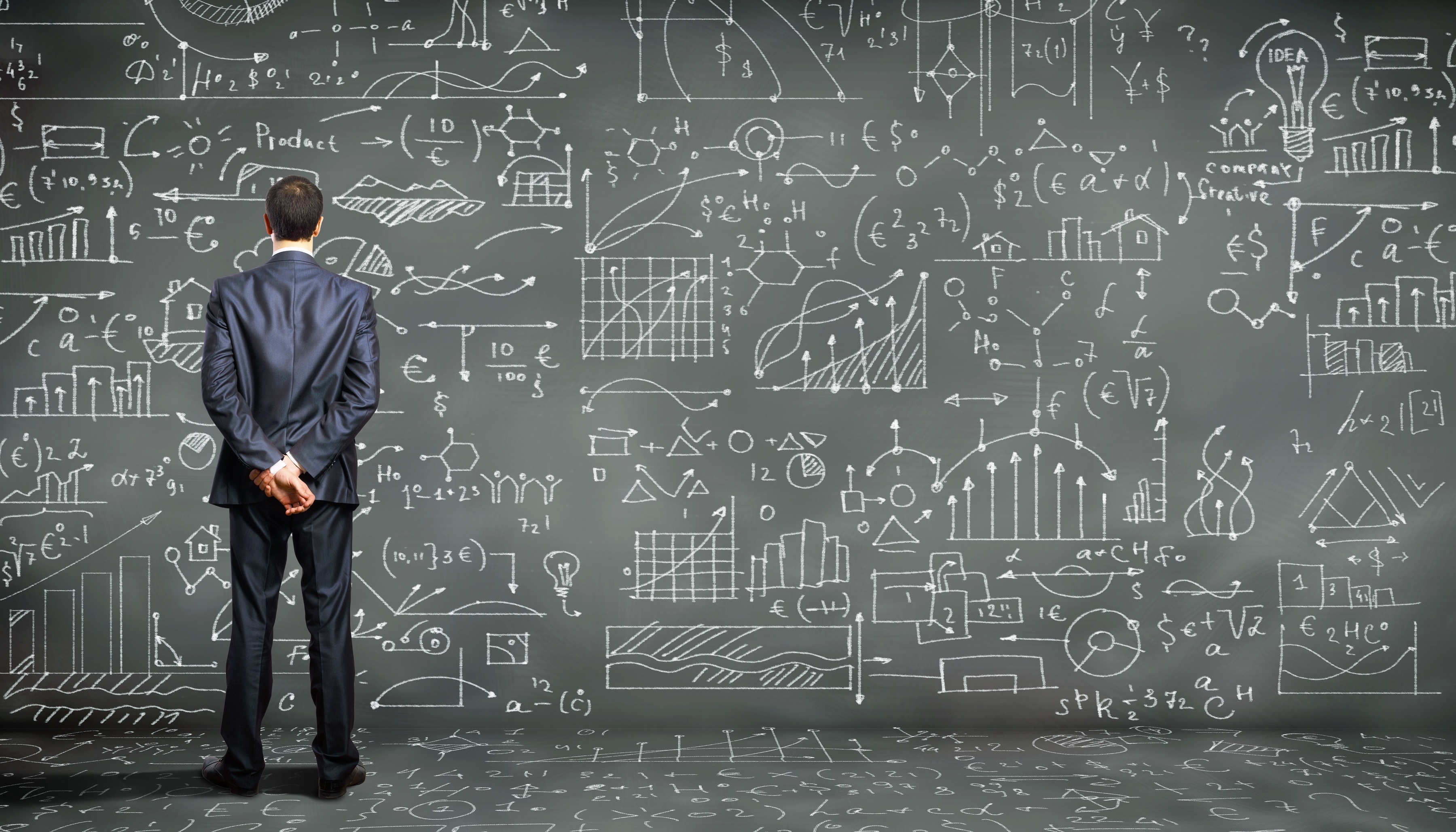 Análisis 

Estructura y necesidades de los modelos de negocio digitales
Análisis
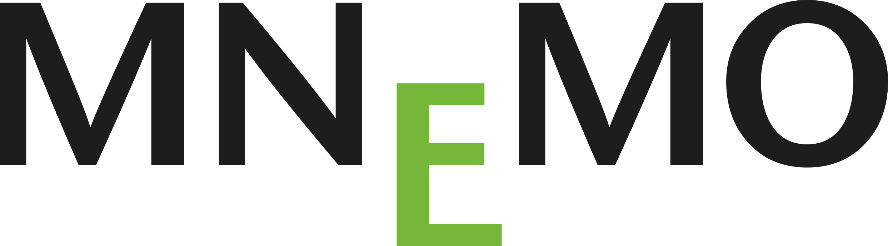 Estructura y necesidades de los modelos de negocio digitales
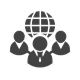 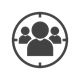 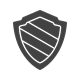 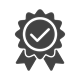 Entidad
Arquitectura
Operaciones
Gestión
Estrategia
Procesos
Tecnología
Obtiene
Mantiene
Fideliza
Relación
Explotación
Evolución
Seguridad
Confianza
Cliente
Digital
Análisis
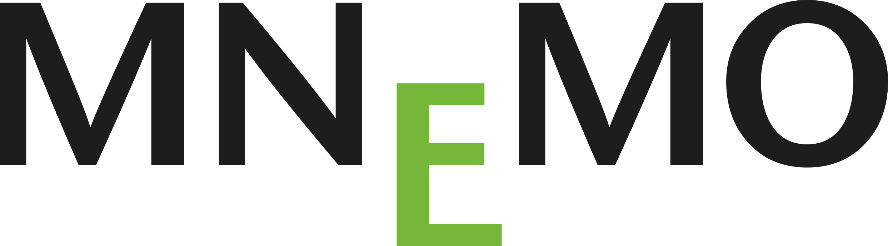 Estructura y necesidades de los modelos de negocio digitales
Axioma para los nuevos modelos de negocio digitales
Para que tenga éxito un modelo de negocio basado en CLIENTES que operan sobre plataformas DIGITALES, es un elemento esencial que tengan CONFIANZA en el servicio y plataformas, y sin SEGURIDAD la confianza se pierde.
Contexto 

Riesgos de seguridad del cliente en una relación digital modelo.
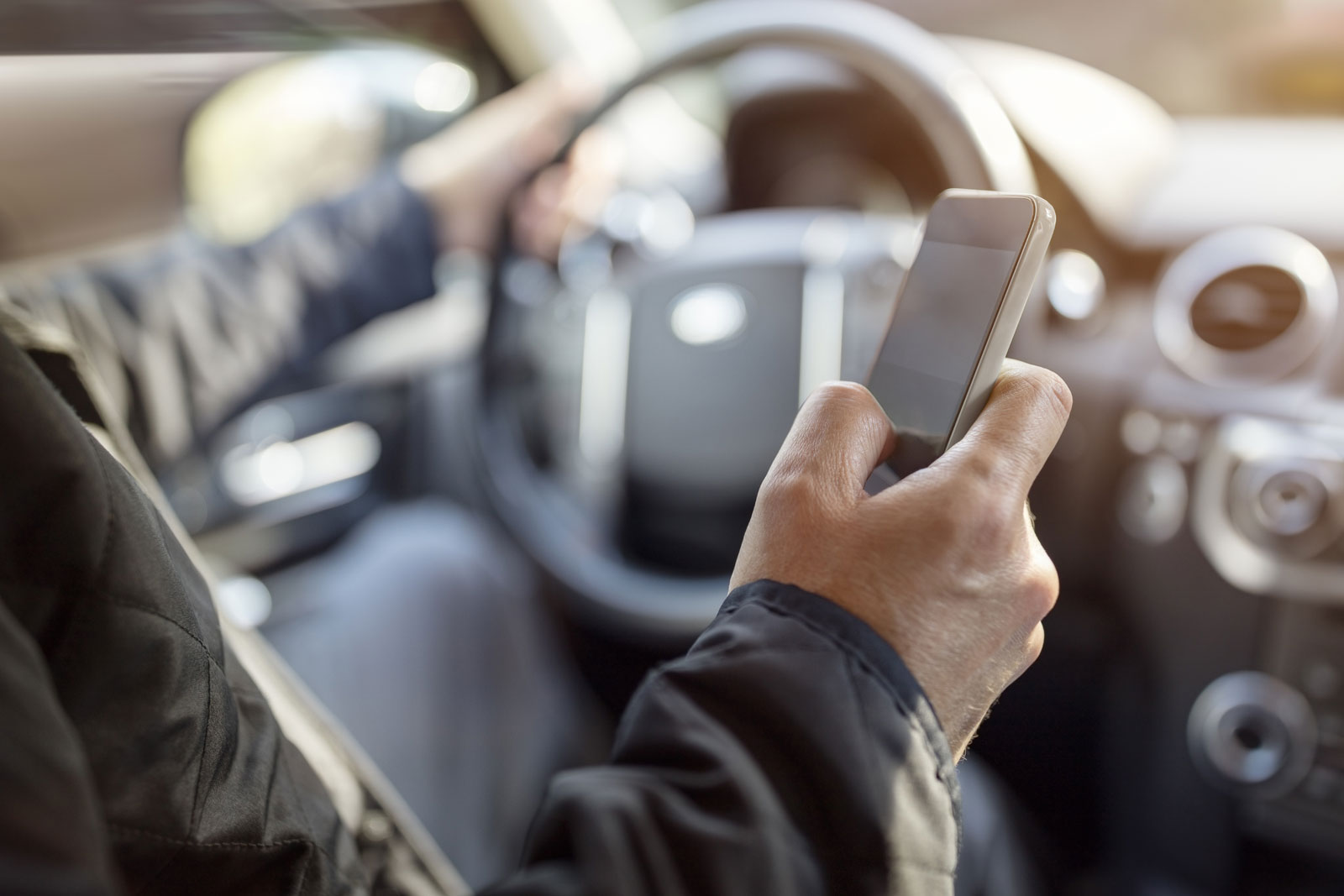 Contexto
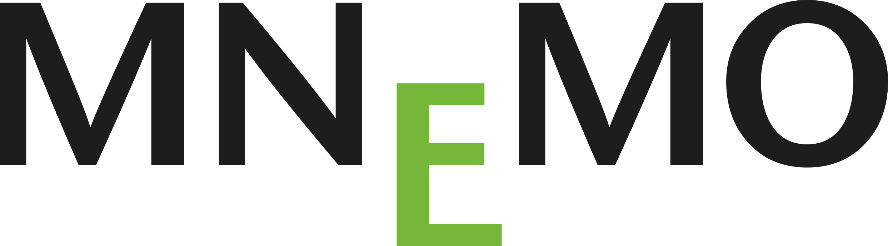 Riesgos de seguridad del cliente en una relación digital modelo.
Orientación del usuario a la relación digital forzada de manera monolítica por los proveedores y de forma independiente sin valoración de los vectores y responsabilidad de análisis y remediación, con marcos legales y de control inexistente
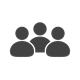 Contexto
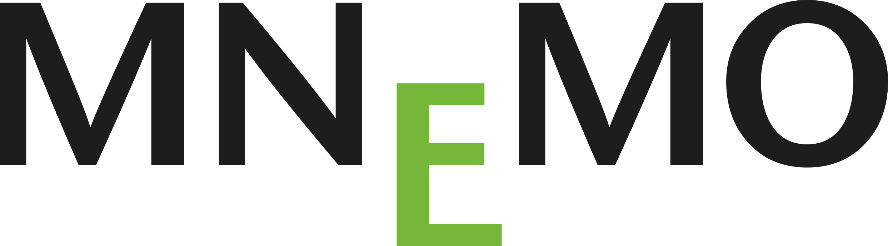 Riesgos de seguridad del cliente en una relación digital modelo.
44,2 MM
Ph. > 870%
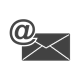 Vector Usuario

Medios de comunicación Digital

Medios de comunicación Físico con relación indirecta digital
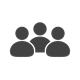 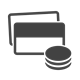 1K tarjetas Mlw. 15%
Contexto
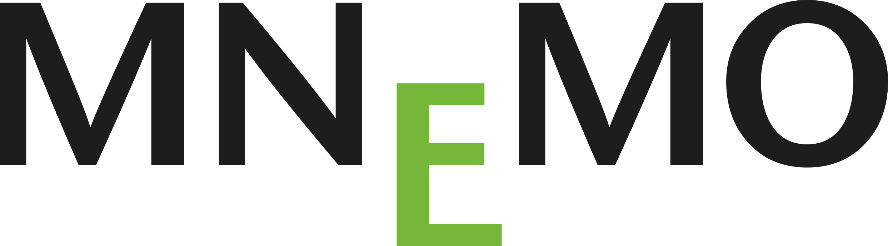 Riesgos de seguridad del cliente en una relación digital modelo.
44,2 MM
Ph. > 870%
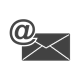 And 735
IOS 365
Vector Dispositivos

Vulnerabilidades sobre estructura tecnológica

Vulnerabilidades que aprovechan la arquitectura tecnológica
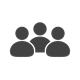 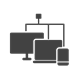 Mal Banc
767.072 us
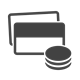 1K tarjetas Mlw. 15%
Contexto
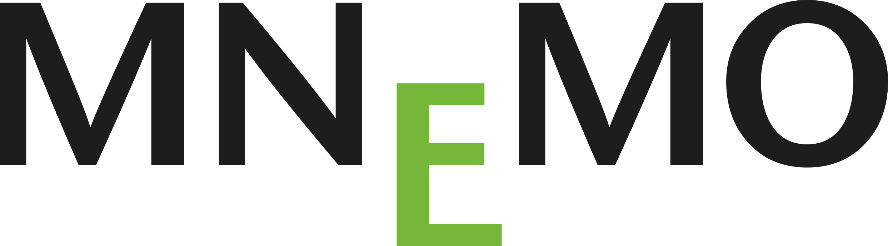 Riesgos de seguridad del cliente en una relación digital modelo.
44,2 MM
Ph. > 870%
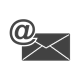 65K Hack
900K down
And 735
IOS 365
Sistemas de comunicación del operador:

Vulnerabilidades y compromiso
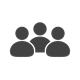 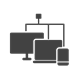 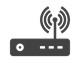 Mal Banc
767.072 us
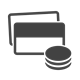 1K tarjetas Mlw. 15%
Contexto
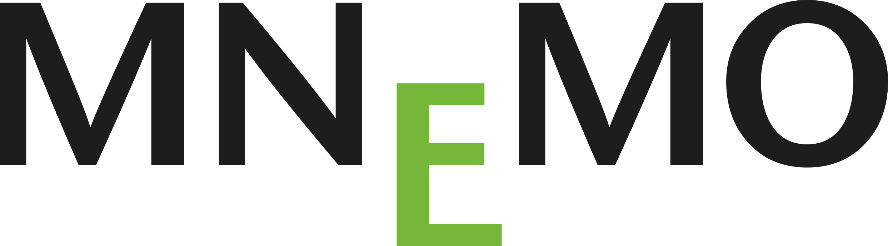 Riesgos de seguridad del cliente en una relación digital modelo.
44,2 MM
Ph. > 870%
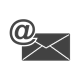 65K Hack
900K down
And 735
IOS 365
Arquitectura del proveedor:

Disponibilidad de la infraestructura
Compromiso de la infraestructura
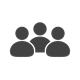 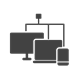 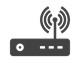 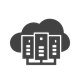 Mal Banc
767.072 us
150 Gbps
Hack Tech
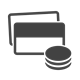 1K tarjetas Mlw. 15%
Contexto
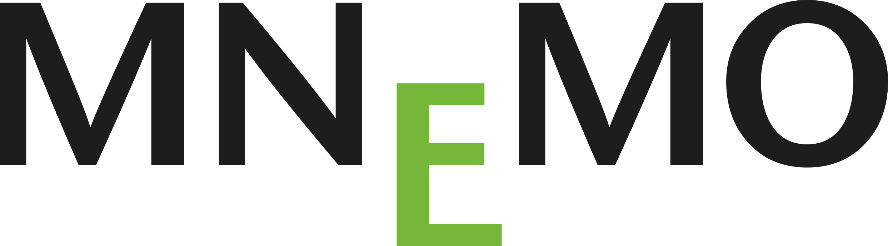 Riesgos de seguridad del cliente en una relación digital modelo.
44,2 MM
Ph. > 870%
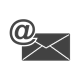 65K Hack
900K down
And 735
IOS 365
52% de 50
102 incid.
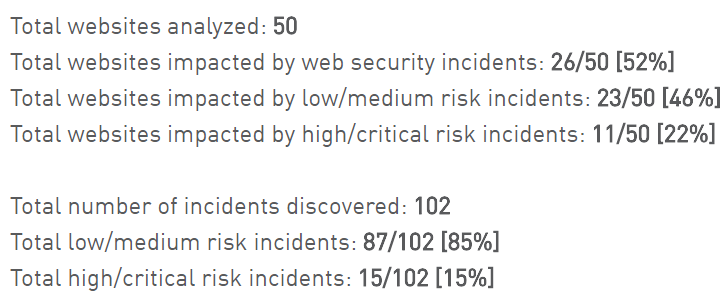 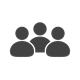 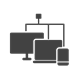 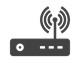 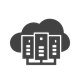 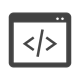 Mal Banc
767.072 us
150 Gbps
Hack Tech
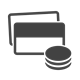 1K tarjetas Mlw. 15%
Contexto
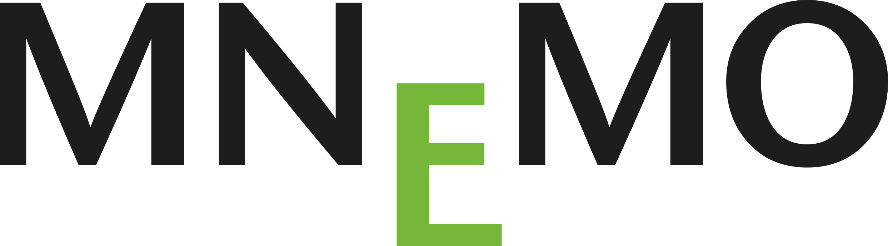 Riesgos de seguridad del cliente en una relación digital modelo.
Ataques dirigidos

Ataques directos a la infraestructura con fines de fraude bancario
Vector de movimiento lateral para replicación
44,2 MM
Ph. > 870%
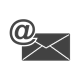 65K Hack
900K down
And 735
IOS 365
52% de 50
102 incid.
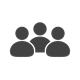 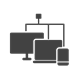 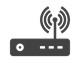 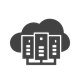 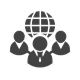 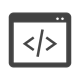 Carbanak
Swift
---------------
Silence
Lazarus
Mal Banc
767.072 us
150 Gbps
Hack Tech
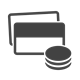 1K tarjetas Mlw. 15%
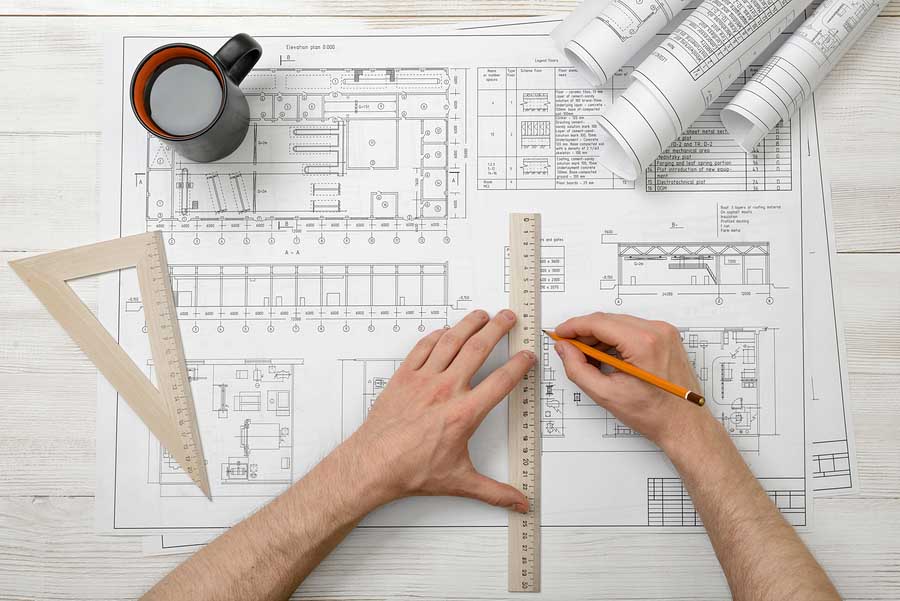 DISEÑO 

Servicios operativos para abordar los puntos de riesgo
Contexto
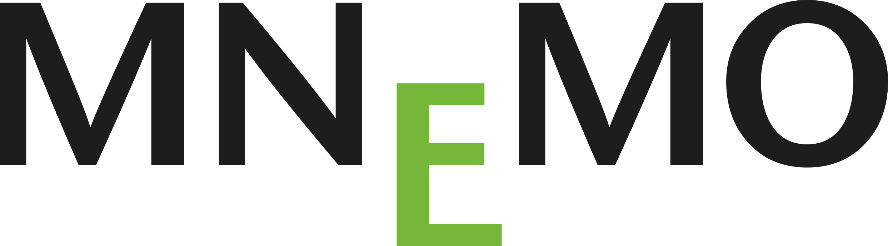 Riesgos de seguridad del cliente en una relación digital modelo.
Innovación – Para equiparar el nivel de detección y respuesta a las capacidades de las amenazas.
Colaboración – Para tener sistemas de conocimiento centralizada, generar inteligencia y protección en tiempo real
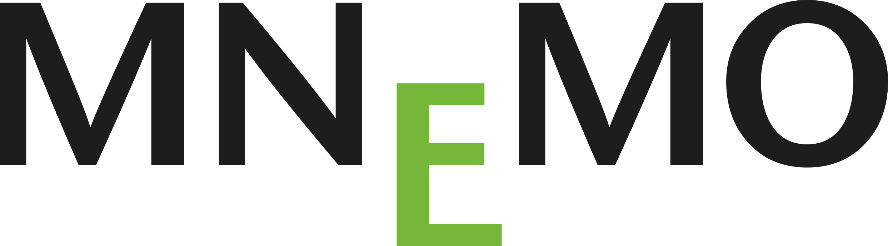 Inn . Glauco
Col . Arqu.
44,2 MM
Ph. > 870%
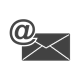 Vector Usuario

Innovación – Motores de análisis avanzado visual y semánticos y de integridad estructural

Colaboración – Identificación y compartición de infraestructura multiproposito
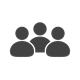 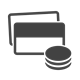 1K tarjetas Mlw. 15%
Inn. Freez 
Col. Muestra
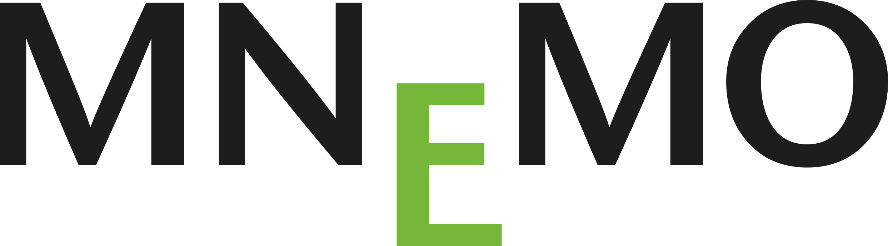 Inn . Glauco
Col . Arqu.
44,2 MM
Ph. > 870%
Inn. isolate
Col. malzoo
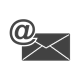 And 735
IOS 365
Vector Dispositivos

Innovación – Contextos aislados de trabajo y verificación inversa de procesos 

Colaboración – Repositorio de malware con identificación granular de código
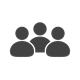 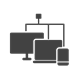 Mal Banc
767.072 us
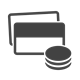 Inn. Verf.inver 
Col. malzoo
1K tarjetas Mlw. 15%
Inn. Freez 
Col. Muestra
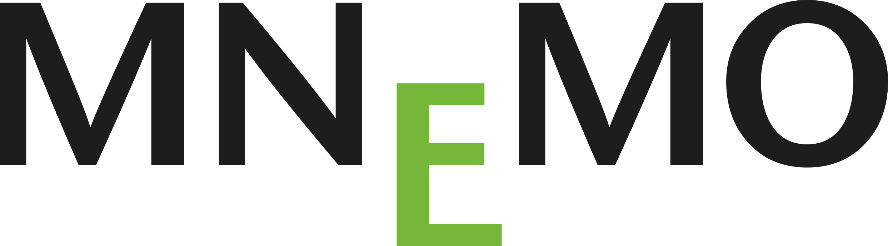 Inn . Glauco
Col . Arqu.
44,2 MM
Ph. > 870%
Inn. isolate
Col. malzoo
Inn. certf 
Col.verf model
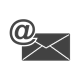 And 735
IOS 365
65K Hack
900K Down
Sistemas de comunicación del operador:

Innovación – Generación de protocolos de comunicación particular y conexión propia por certificado 

Colaboración – verificación de modelos y reacción según banner recibido
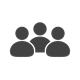 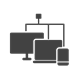 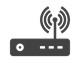 Mal Banc
767.072 us
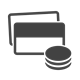 Inn. Verf.inver 
Col. malzoo
1K tarjetas Mlw. 15%
Inn. Freez 
Col. Muestra
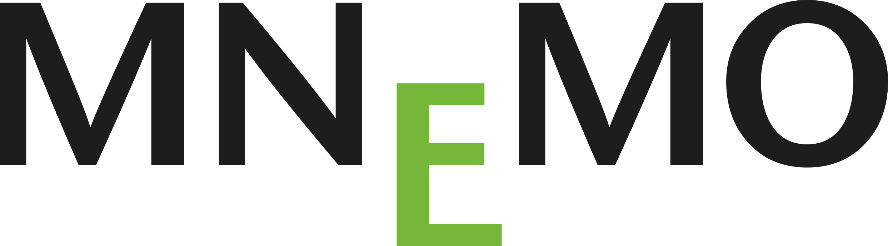 Inn . Glauco
Col . Arqu.
44,2 MM
Ph. > 870%
Inn. isolate
Col. malzoo
Inn. certf 
Col.verf model
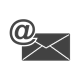 And 735
IOS 365
65K Hack
900K Down
Arquitectura del proveedor:

Innovación – incorporación de arquitecturas CDN con defensas por capa
 
Colaboración – Generación de plantillas de hardening y verificación estructural
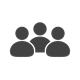 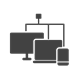 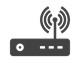 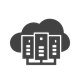 Mal Banc
767.072 us
150 Gbps
Hack Tech
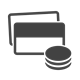 Inn. Verf.inver 
Col. malzoo
Inn. CDN++
Col. hard
1K tarjetas Mlw. 15%
Inn. Freez 
Col. Muestra
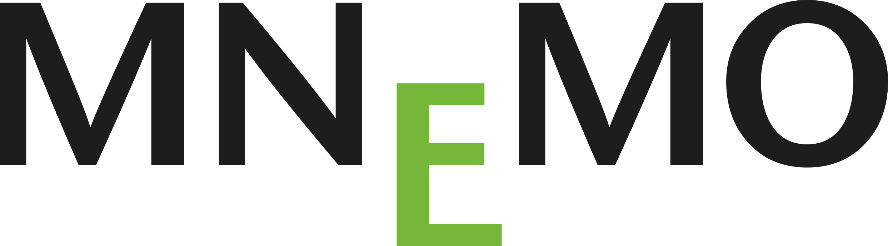 Inn . Glauco
Col . Arqu.
44,2 MM
Ph. > 870%
Inn. isolate
Col. malzoo
Inn. certf 
Col.verf model
Inn. Ver.Log
Col. CTI
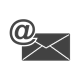 And 735
IOS 365
65K Hack
900K Down
52% de 50
102 incid
Aplicativo :

Innovación – Verificación de la lógica estructura y de negocio y seguridad API manager.
 
Colaboración – Threat Intelligence avanzado de descubrimiento de arquitectura
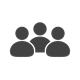 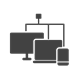 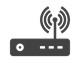 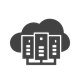 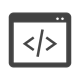 Mal Banc
767.072 us
150 Gbps
Hack Tech
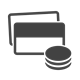 Inn. Verf.inver 
Col. malzoo
Inn. CDN++
Col. hard
1K tarjetas Mlw. 15%
Inn. Freez 
Col. Muestra
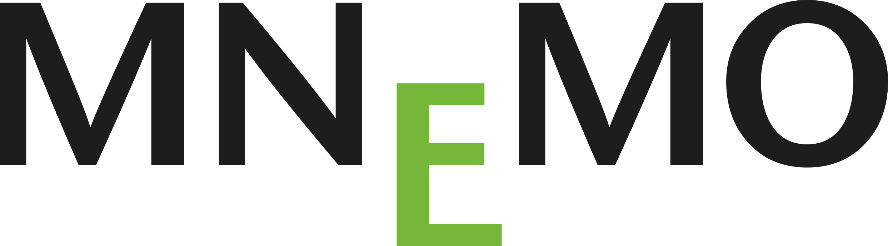 Inn . Glauco
Col . Arqu.
Ataques dirigidos

Innovación - Threat Intelligence avanzado de descubrimiento de arquitectura

Colaboración – Defensa adaptativa
44,2 MM
Ph. > 870%
Inn. isolate
Col. malzoo
Inn. certf 
Col.verf model
Inn. Ver.Log
Col. CTI
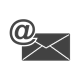 And 735
IOS 365
65K Hack
900K Down
52% de 50
102 incid
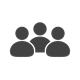 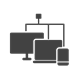 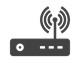 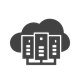 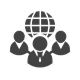 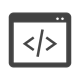 Carbanak
Swift
Silence
Lazarus
Mal Banc
767.072 us
150 Gbps
Hack Tech
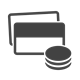 Inn. CTI
Col. Def.Adap
Inn. Verf.inver 
Col. malzoo
Inn. CDN++
Col. hard
1K tarjetas Mlw. 15%
Inn. Freez 
Col. Muestra
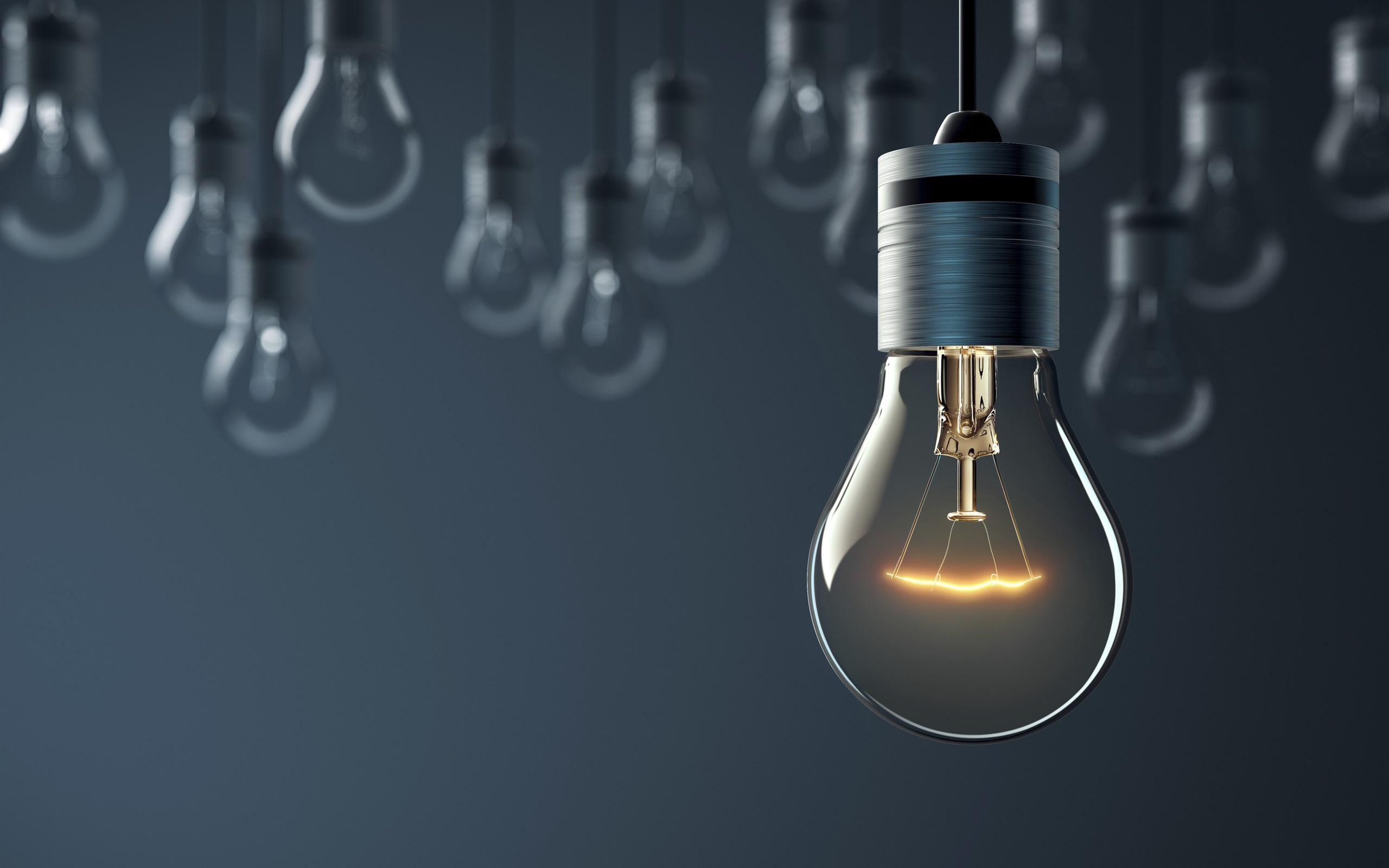 Gracias por la atención
Roberto Peña Cardeña

r.peca@mnemo.com